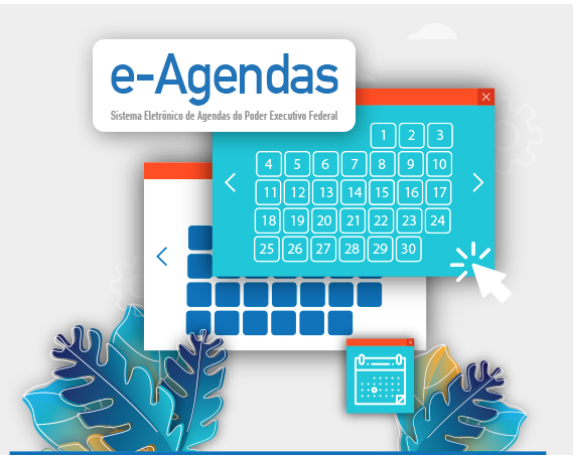 Sistema e-Agendas
- Cadastramento da Estrutura de Cargos e Funções -
CGCI/DPC/STPC 
Setembro/2022
PAUTA
1. Por que cadastrar a estrutura de cargos e funções?

2. Como se preparar?

3. Quando realizar o cadastramento?
 
4. Cadastramento do cargo efetivo

5. Cadastramento do código do cargo ou função comissionada

6. Cadastramento do nome do cargo ou função comissionada
2
1. Por que cadastrar a estrutura dos cargos e funções?
3
1. Por que cadastrar a estrutura dos cargos e funções?
OBJETIVO do SISTEMA e-AGENDAS
Viabilizar ACESSO ÀS INFORMAÇÕES de AGENDA de AGENTE PÚBLICO de  forma FÁCIL e CONFIÁVEL
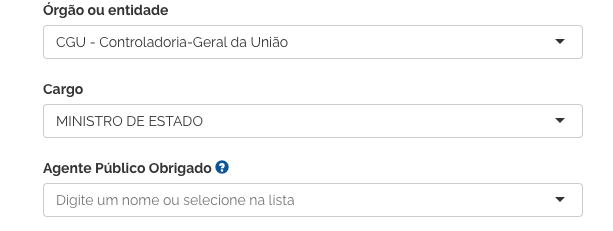 Entre outros, é necessário  CADASTRAMENTO PRECISO.
São informações que permitem a precisa  identificação do agente público e do cargo ocupado

O registro com erro no “NOME DO CARGO/FUNÇÃO”, por exemplo, pode inviabilizar acesso ao histórico de agendas dos agentes públicos que ocuparam tal cargo/função
CARGO EFETIVO

CÓDIGO DO CARGO OU FUNÇÃO DE CONFIANÇA

NOME DO CARGO OU FUNÇÃO DE CONFIANÇA
4
[Speaker Notes: A precisão no cadastramento de usuários no Sistema e-Agendas é de grande importância para permitir a busca de informações de agenda de determinados  Agentes Públicos Obrigados (APOs) ou de determinados cargos ou funções comissionados. Observe que o Sistema permite a busca por cargo/função, trazendo o histórico de agendas de todos os APOs que ocuparam tal posição. Caso haja erro no registro do nome de um cargo/função ao cadastrar um novo APO, tendo em vista a saída do anterior, por exemplo, o histórico ficará prejudicado, uma vez que a busca no Sistema e-Agendas apresentará como resultado dois cargos distintos sendo que, na verdade, trata-se do mesmo cargo/função registrado de forma diferente.]
1. Por que cadastrar a estrutura dos cargos e funções?
OBJETIVO do SISTEMA e-AGENDAS
Viabilizar ACESSO ÀS INFORMAÇÕES de AGENDA de AGENTE PÚBLICO de  forma FÁCIL e CONFIÁVEL
Registro prévio e centralizado de tais informações deve ser feito pelos Administradores Institucionais Supervisores

No formulário de registro dos APOs, tais informações aparecem em lista, sendo necessário apenas clicar
Entre outros, é necessário  CADASTRAMENTO PRECISO.
São informações que permitem a precisa  identificação do agente público e do cargo ocupado

O registro com erro no “NOME DO CARGO/FUNÇÃO”, por exemplo, pode inviabilizar acesso ao histórico de agendas dos agentes públicos que ocuparam tal cargo/função
CARGO EFETIVO
CÓDIGO DO CARGO OU FUNÇÃO DE CONFIANÇA
NOME DO CARGO OU FUNÇÃO DE CONFIANÇA
PARA EVITAR ERROS
5
[Speaker Notes: Considerando que o cadastramento dos usuários do Sistema e-Agendas faz parte da rotina de manutenção do Sistema, em razão de rotatividade na ocupação de cargos/funções comissionados sujeitos à publicação de agendas, ou com relação a responsáveis pelo exercício de determinadas competências que também sujeitam à publicação de agendas, nos termos do art. 3o do Decreto n. 10.889/2021, foi necessário formatar estratégia para evitar registros incorretos. 

A solução encontrada foi restringir a ativação das informações sobre “cargos efetivos; código do cargo ou função de confiança; e nome do cargo ou função de confiança” nos formulários de cadastramento de usuários apenas pelos Administradores Institucionais Supervisores. Ou seja, para que um “Administrador Institucional Gestor” consiga cadastrar um APO, por exemplo, todo esse conjunto de informações relativas àquele APO já tem que ter sido ativado por um “Administrador Institucional Supervisor”. Só assim as opções pertinentes aparecerão na lista de possíveis cargos efetivos, por exemplo, constante do formulário de cadastramento.]
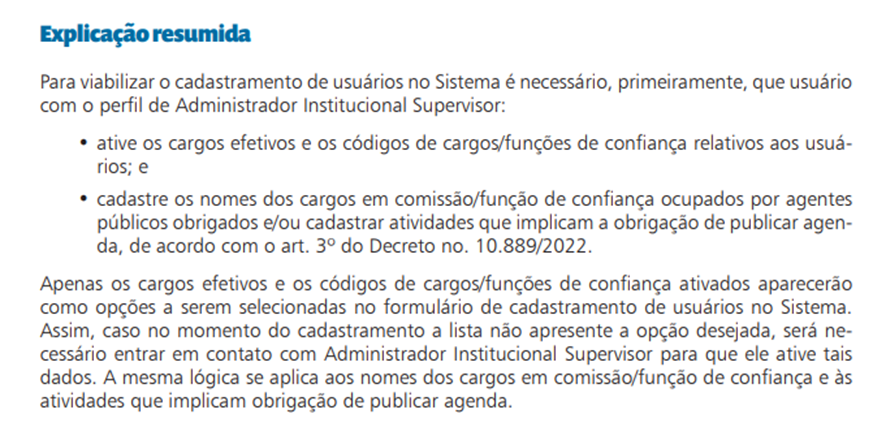 6
Fonte: Capítulo 4.1 do Manual do e-Agendas, página 19.
2. Como se preparar?
7
PLANILHA COM  DADOS PARA  CADASTRAMENTO DOS USUÁRIOS DO SITEMA
USUÁRIOS:

Administradores Institucionais - Supervisores e Gestores

Agentes Públicos Obrigados - Titulares e Eventuais
INFORMAÇÕES

Nome completo
CPF
E-mail institucional 
Telefone institucional 



Data de nomeação/designação
ESTRUTURA DE CARGOS E FUNÇÕES

Informações precisam ser  PRÉ-CADASTRADAS por Administrador Institucional Supervisor para viabilizar o cadastramento dos usuários de forma confiável
CARGO EFETIVO
NOME DO CARGO OU FUNÇÃO DE CONFIANÇA
CÓDIGO DO CARGO OU FUNÇÃO DE CONFINAÇA
8
[Speaker Notes: Após a disponibilização do ambiente de produção, os órgãos e entidades terão apenas alguns dias para cadastrar todos os seus usuários no Sistema e-Agendas, de forma que o Sistema esteja pronto para utilização a partir de 9 de outubro de 2022, conforme dispõe o Decreto n. 10.889/2021. É importante, portanto, coletar todas as informações necessárias, a fim de otimizar o processo de cadastramento. Ressaltamos que o cadastramento dos Assistentes Técnicos de cada Agente Público Obrigado (APO) só pode ser feito pelo próprio APO, ou por Institucional Gestor que tenha recebido delegação do APO para ser seu gestor de agenda. Em razão disso, as informações sobre Assistentes Técnicos não foram incluídas no slide. Caso, contudo, seja necessário coletar informações sobre Assistentes Técnicos para organização dos treinamentos, a mesma planilha pode conter campos com esse objetivo.]
3. Quando realizar o cadastramento?
9
PLANILHA COM  DADOS PARA  CADASTRAMENTO DOS USUÁRIOS DO SITEMA
EXEMPLOS:

PREPARAÇÃO PARA EFETIVA UTILIZAÇÃO DO SISTEMA E-AGENDAS EM 9 DE OUTUBRO/2022

NECESSIDADE DE CADASTRAR NO SISTEMA AGENTE PÚBLICO QUE TENHA CARGO EFETIVO OU CÓDIGO DE FUNÇÃO AINDA NÃO DISPONÍVEL NO FORMULÁRIO DE CADASTRAMENTO

ALTERAÇÃO/INCLUSÃO DE NOMES DE CARGOS /FUNÇÃO DE CONFIANÇA NO ÓRGÃO/ENTIDADE

CADASTRAMENTO DE NOVO USUÁRIO QUE NÃO TENHA CARGO EFETIVO E/OU CARGO/FUNÇÃO  ATIVADOS NO SISTEMA
10
4. Cadastramento do cargo efetivoQuem? Administrador Institucional Supervisor
11
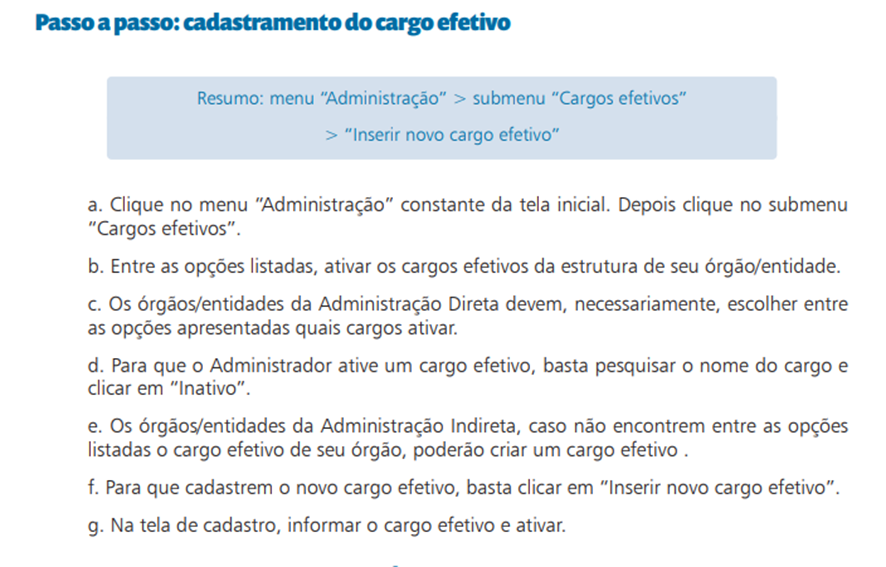 12
Fonte: Capítulo 4.1 do Manual do e-Agendas, página 19.
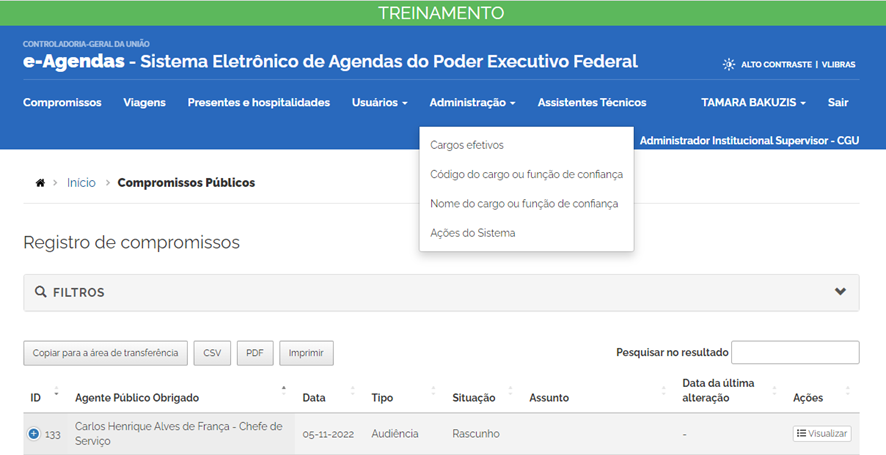 13
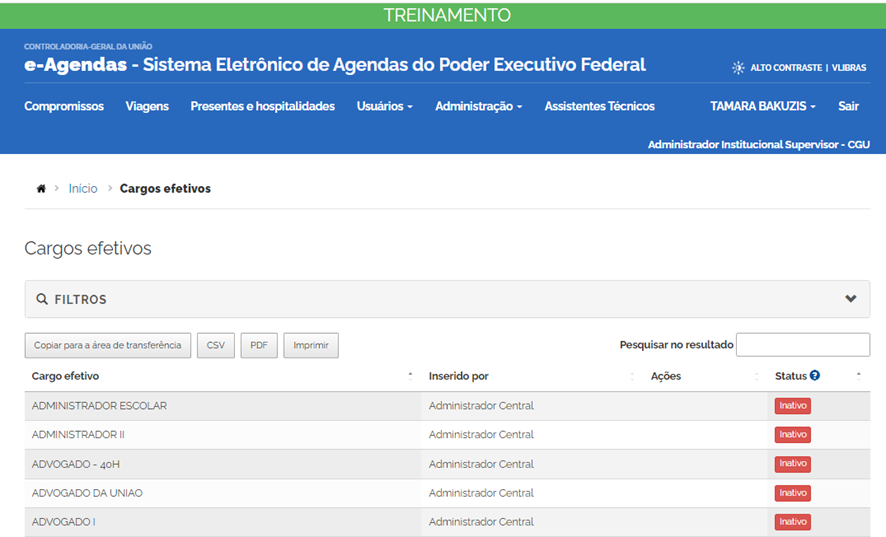 14
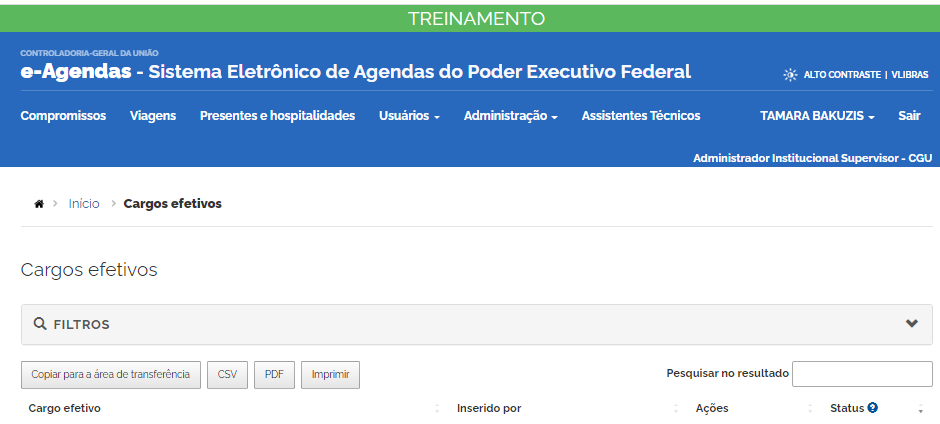 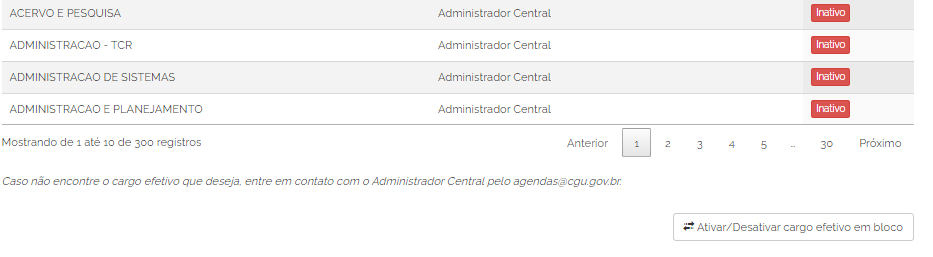 15
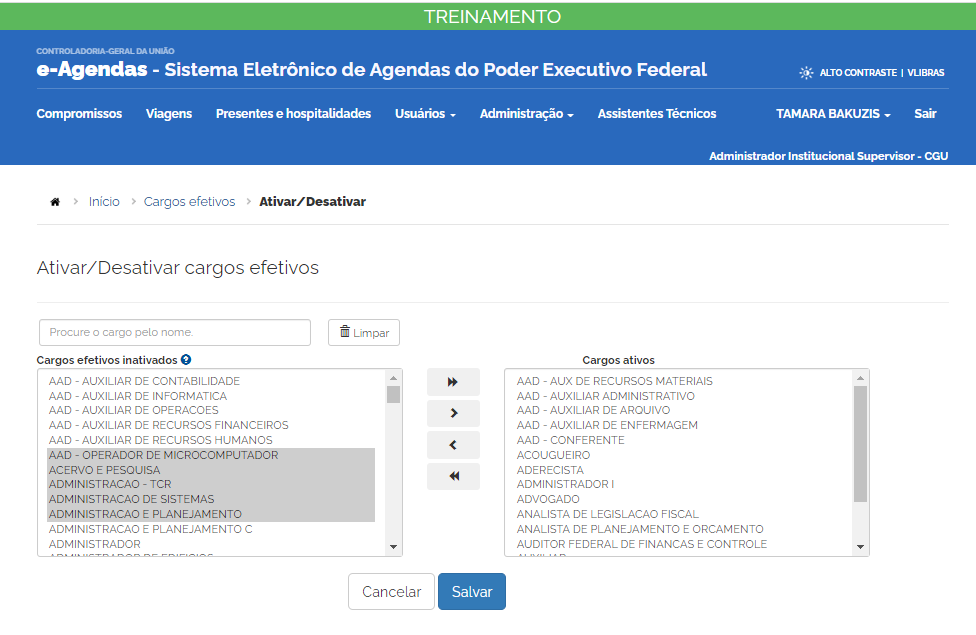 16
5. Cadastramento do código do cargo ou função comissionadaQuem? Administrador Institucional Supervisor
17
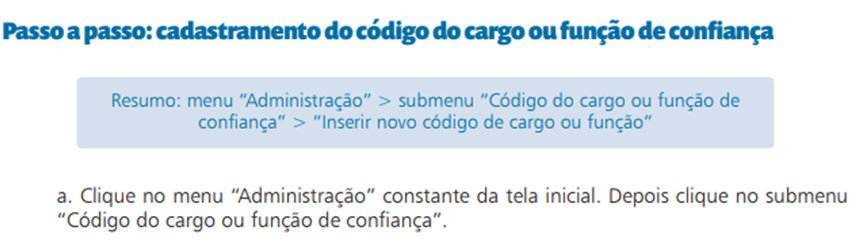 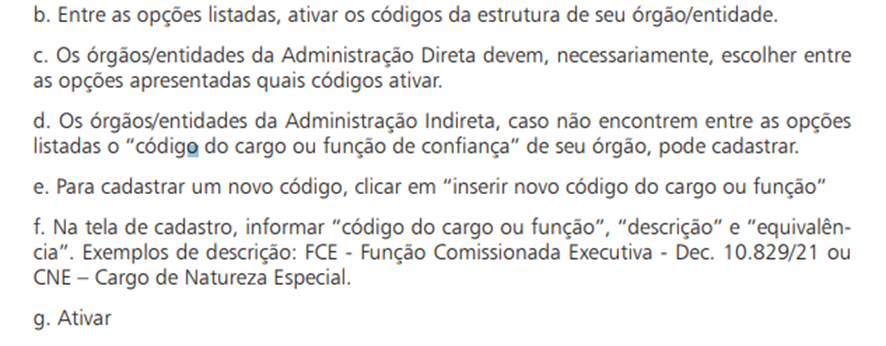 18
Fonte: Capítulo 4.1 do Manual do e-Agendas, páginas 19 e 20.
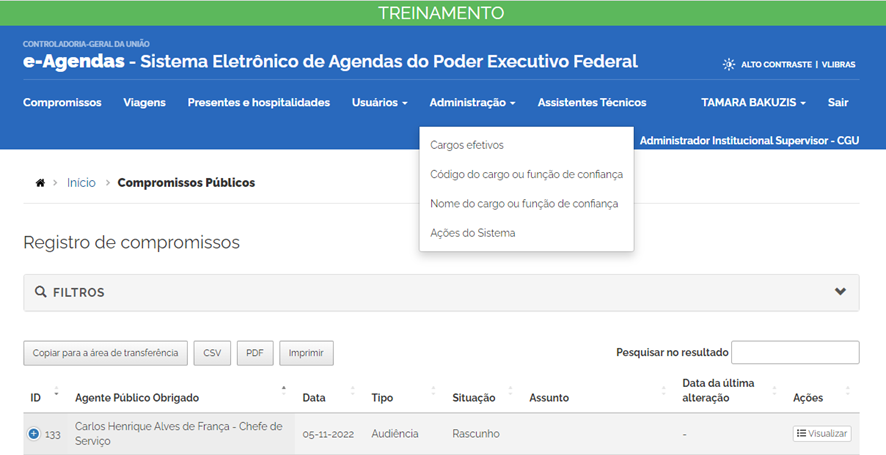 19
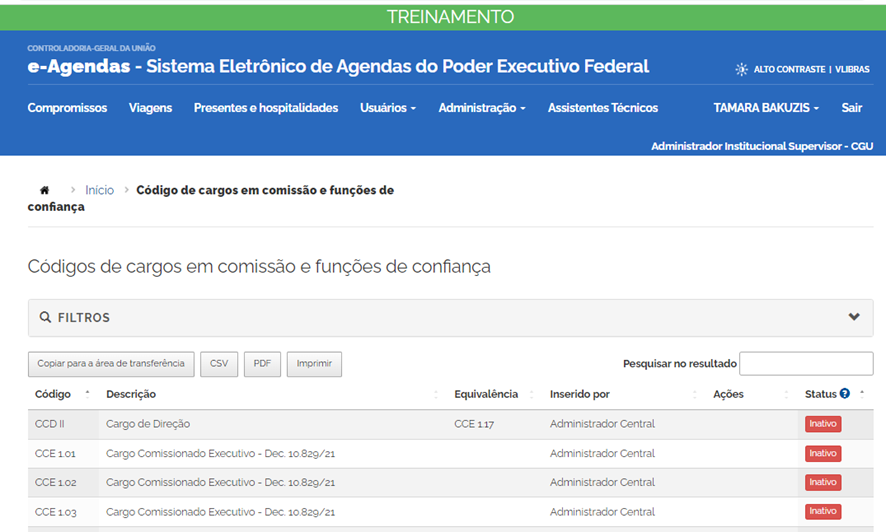 20
6. Cadastramento do nome do cargo ou função comissionada Quem? Administrador Institucional Supervisor
21
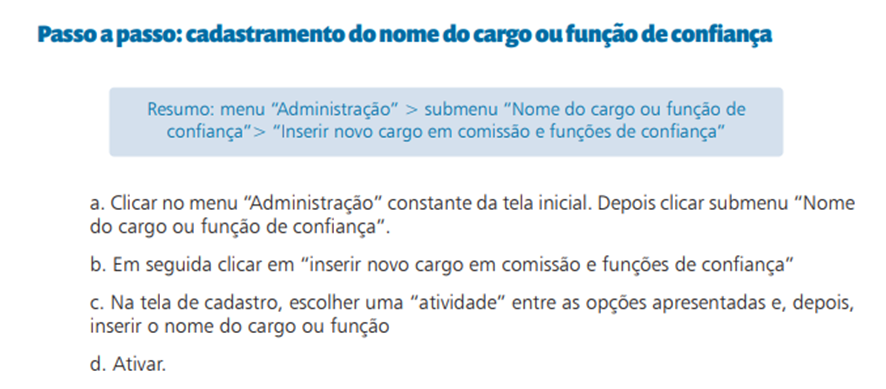 22
Fonte: Capítulo 4.1 do Manual do e-Agendas, página 20.
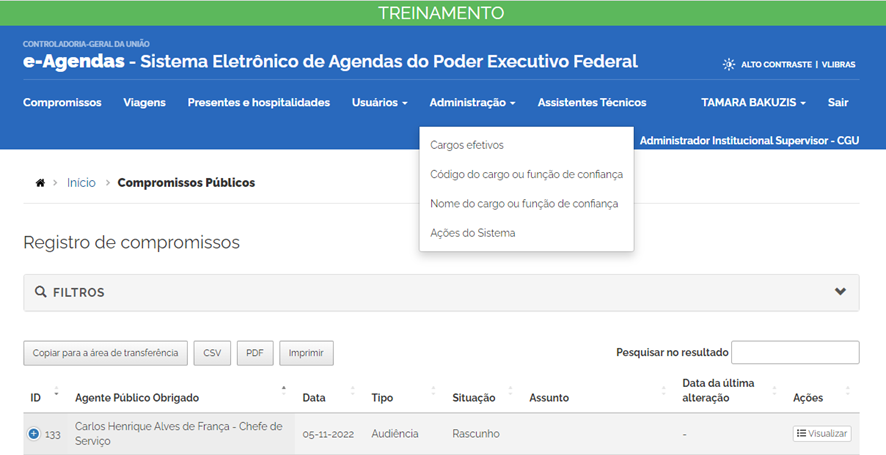 23
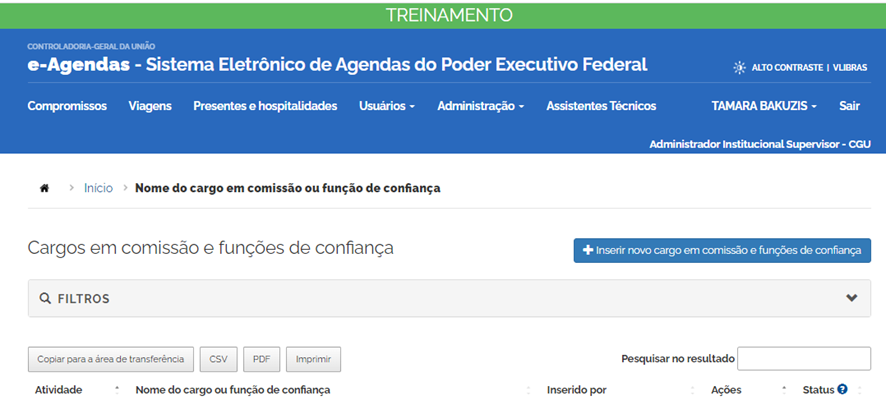 24
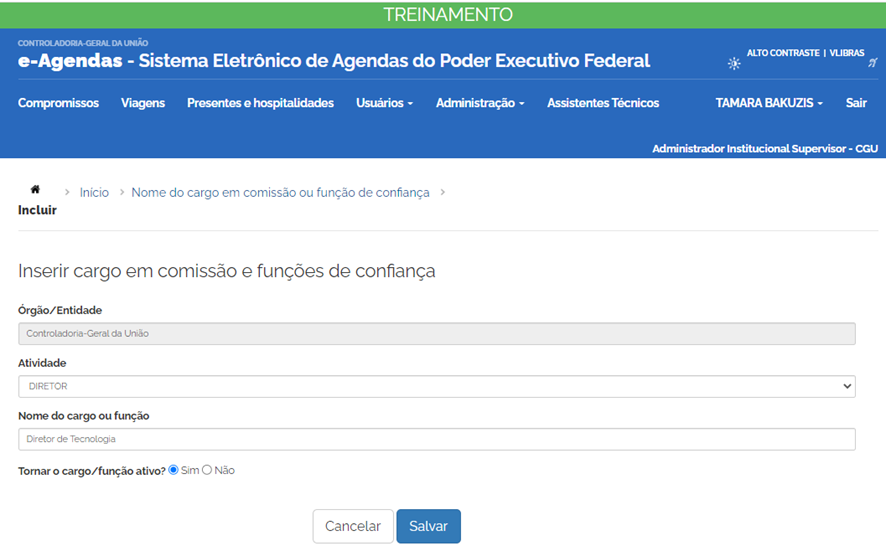 25
DÚVIDAS
Disponibilizar e-mail da unidade interna do órgão/entidade responsável
26